И.И. Шишкин «Туманное утро»
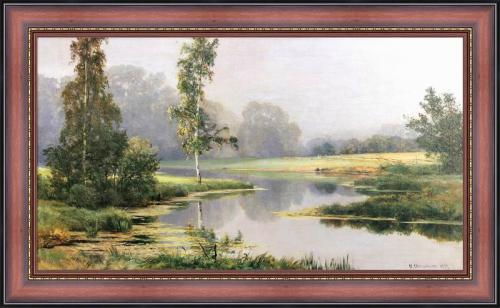 И.И.Шишкин «На севере диком»
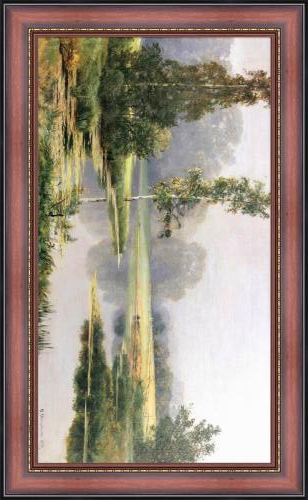 И.И.Шишкин «Шалаш»
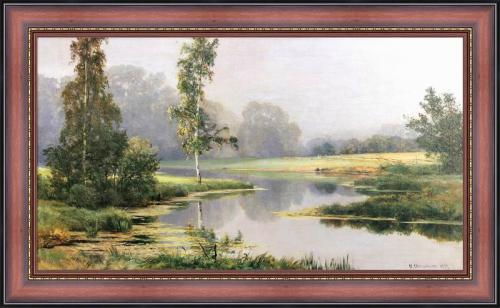 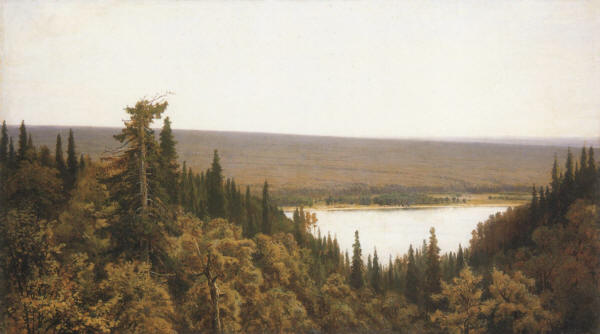 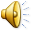 Пейзаж
3 класс
В музеях искусства
И.И. Шишкин «Рожь» (1878 г.)
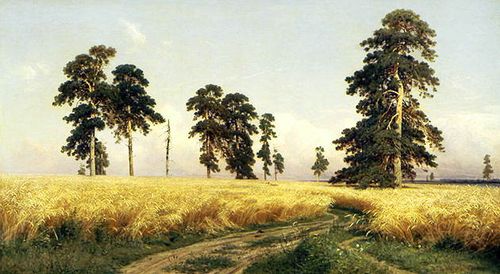 Работа в группахПроведите исследование:
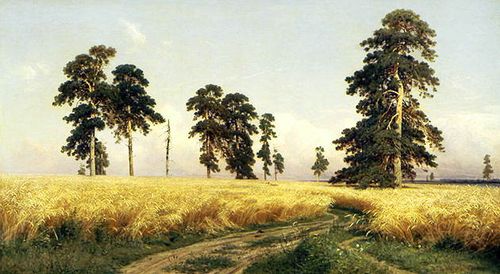 1. К какому виду искусства относится картина И.И. Шишкина «Рожь»?
2. Что является выразительным средством в этой картине?
3. Какими материалами написана картина?
Физкультминутка
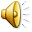 Задание:
Выполните рисунок пейзажа
Акварель, лист А4
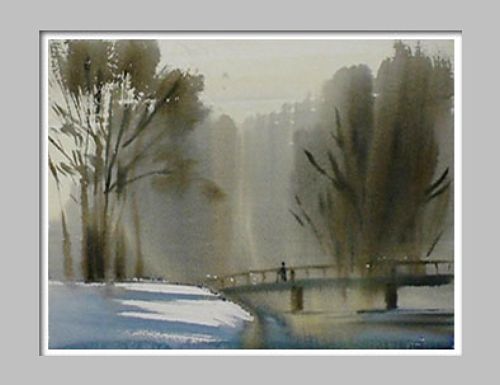 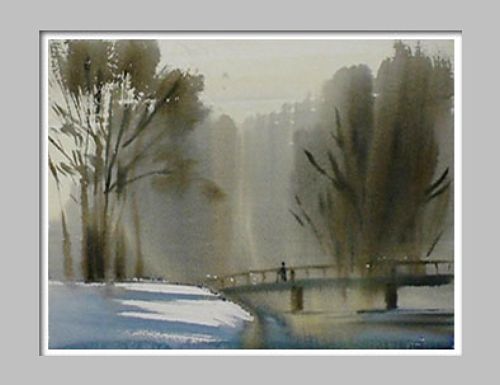 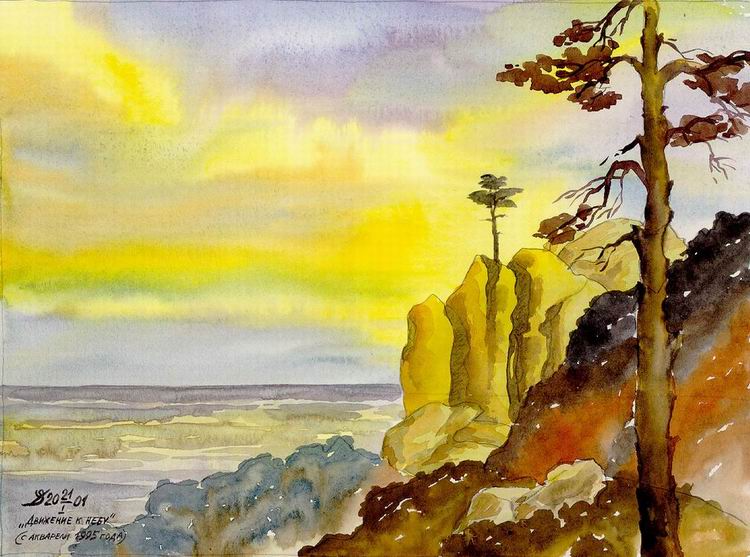